Автоматизированные системы управления технологическимипроцессами
Содержание
Основные понятия и определения АСУТП.
Классификация АСУТП. 
Назначение, цели и функции АСУТП. 
Структуры автоматизированного управления производством.
Основные понятия и определения АСУТП
Автоматизированная система управления технологическим процессом (АСУТП) предназначена для выработки и реализации управляющих воздействий на технологический объект управления.
Технологический объект управления (ТОУ) – это совокупность технологического оборудования и реализованного на нем по соответствующим инструкциям или регламентам технологического процесса производства.
К технологическим объектам управления относятся:
технологические агрегаты и установки (группы станков), реализующие самостоятельный технологический процесс; 
отдельные производства (цехи, участки) или производственный процесс всего промышленного предприятия, если управление этим производством носит в основном технологический характер, т. е. заключается в реализации рациональных режимов работы взаимосвязанных агрегатов (участков, производств).
Совместно функционирующие ТОУ и управляющая им АСУТП образуют автоматизированный технологический комплекс (A T К).
Автоматизированная система управления технологическим процессом - человеко-машинная система управления, обеспечивающая автоматизированный сбор и обработку информации, необходимой для оптимизации управления технологическим объектом в соответствии с принятым критерием. Такое определение АСУТП подчеркивает наличие в ее составе современных автоматических средств сбора и обработки информации, в первую очередь средств вычислительной техники; роль человека в системе как субъекта труда, принимающего содержательное участие в выработке решений по управлению; реализацию в системе процесса обработки технологической и техникоэкономической информации; 
цель функционирования АСУТП, заключающуюся в оптимизации работы технологического объекта управления по принятому критерию (критериям) управления путем соответствующего выбора управляющих воздействий.
Критерий управления АСУТП – это соотношение, характеризующее качество функционирования технологического объекта управления в целом и принимающее конкретные числовые значения в зависимости от используемых управляющих воздействий. Таким образом, критерием управления обычно является техникоэкономический показатель (например, себестоимость выходного продукта при заданном его качестве, производительность ТОУ при заданном качестве выходного продукта и т. п.) или технический показатель (например, параметры процесса, характеристики выходного продукта).
Система управления ТОУ является АСУТП в том случае, если она осуществляет управление ТОУ в целом в темпе протекания технологического процесса и если в выработке и реализации решений по управлению, участвуют средства вычислительной техники и другие технические средства и человекоператор. АСУТП в системе управления промышленным предприятием.
При создании на предприятии комплексной системы управления качеством продукции АСУТП являются ее исполнительными подсистемами, обеспечивающими заданное качество продукции ТОУ и подготовку фактической оперативной информации о ходе технологических процессов (статистический контроль и т.д.). Перечень, форма представления и режим обмена информацией между АСУТП и взаимосвязанными с ней другими системами управления (как автоматизированными, так и неавтоматизированными) определяются в каждом конкретном случае в зависимости от специфики производства, его организации и принятой структуры управления им.
Классификация АСУТП
При планировании, проведении и обобщении разработок АСУТП следует иметь в виду, что эти системы весьма разнообразны. Для решения ряда научных, технических и организационных вопросов необходимо пользоваться общей классификацией АСУТП, т. е. правилами разбиения всего множества этих систем на такие подмножества (классификационные группы), в пределах которых все входящие в них АСУТП одинаковы, близки или похожи в том или ином отношении. 
АСУТП как объекты классификации характеризуются многими существенными факторами и показателями, каждый из которых может выступать в роли классификационного признака. Поэтому общая классификация АСУТП состоит из ряда частных классификаций, проводимых по одному из таких признаков.
В зависимости от поставленных целей необходимо пользоваться различными классификационными признаками или их разными сочетаниями. Приводимая ниже классификация АСУТП может использоваться в основном с целями:
выбора систем-аналогов на ранних этапах разработки АСУТП; 
оценки необходимых ресурсов при укрупненном планировании работ по созданию АСУТП; 
определения качества (научно-технического уровня) АСУТП; 
определения капиталоемкости АСУТП в условных единицах.
К основным классификационным признакам АСУТП относятся:
уровень, занимаемый ТОУ и АСУТП в структуре предприятия; 
характер протекания технологического процесса во времени; 
показатель условной информационной мощности; 
уровень функциональной надежности АСУТП; 
тип функционирования АСУТП. Классификации по каждому из указанных признаков (а также по любым их сочетаниям) могут рассматриваться и использоваться как независимые: конкретному индексу одного (или нескольких) признака могут соответствовать любые индексы других признаков
Назначение, цели и функции АСУТП
При создании АСУТП должны быть определены конкретные цели функционирования системы и ее назначение в общей структуре управления предприятием. 
Такими целями, например, могут быть:
• экономия топлива, сырья, материалов и других производственных ресурсов;
• обеспечение безопасности функционирования объекта;
• повышение качества выходного продукта (изделия) или обеспечение заданных значений параметров выходных продуктов (изделий); 
• снижение затрат живого труда; достижение оптимальной загрузки (использования) оборудования; 
• оптимизация режимов работы технологического оборудования (в том числе, маршрутов обработки в дискретных производствах) и т. д.
Функция АСУТП
это совокупность действий системы, направленных на достижение частной цели управления. Совокупность действий системы представляет собой определенную и описанную в эксплуатационной документации последовательность операций и процедур, выполняемых частями системы. Следует отличать функции АСУТП в целом от функций, выполняемых всем комплексом технических средств системы или его отдельными устройствами.
Функции АСУТП подразделяются на управляющие, информационные и вспомогательные. Управляющая функция АСУТП – это функция, результатом которой являются выработка и реализация управляющих воздействий на технологический объект управления. 
К управляющим функциям АСУТП относятся: 
• регулирование (стабилизация) отдельных технологических переменных;
• однотактное логическое управление операциями или аппаратами;
• программное логическое управление группой оборудования;
• оптимальное управление установившимися или переходными технологическими режимами или отдельными участками процесса;
• адаптивное управление объектом в целом (например, самонастраивающимся комплексно-автоматизированным участком станков с числовым программным управлением).
Информационная функция АСУТП – это функция системы, содержанием которой являются сбор, обработка и представление информация о состоянии АТК оперативному персоналу или передача этой информации для последующей обработки. 
К информационным функциям АСУТП относятся:
• централизованный контроль и измерение технологических параметров;
• косвенное измерение (вычисление) параметров процесса (техникоэкономических показателей, внутренних переменных);
• формирование и выдача данных оперативному персоналу АСУТП или (АТК); • подготовка и передача информации в смежные системы управления;
• обобщенная оценка и прогноз состояния АТК и его оборудования. Отличительная особенность управляющих и информационных функций АСУТП их направленность на конкретного потребителя (объект управления, оперативный персонал, смежные системы управления).
Вспомогательные функции АСУТП - это функции, обеспечивающие решение внутрисистемных задач. Вспомогательные функции не имеют потребителя вне системы и обеспечивают функционирование АСУТП (функционирование технических средств системы, контроль за их состоянием, хранением информации и т. п.).
В зависимости от степени участия людей в выполнении функций системы различаются два режима реализации функций: автоматизированный и автоматический. Автоматизированный режим реализации управляющих функций характеризуется участием человека в выработке (принятии) решений и (или) их реализации.
При этом возможны следующие варианты:
• ручной режим, при котором комплекс технических средств представляет оперативному персоналу контрольно измерительную информацию о состоянии ТОУ, а выбор и осуществление управляющих воздействий производит человек-оператор; 
• режим «советчика», при котором комплекс технических средств вырабатывает рекомендации по управлению, а решение об их использовании принимается и реализуется оперативным персоналом;
•диалоговый режим, при котором оперативный персонал имеет возможность корректировать постановку и условия задачи, решаемой комплексом технических средств системы при выработке рекомендаций по управлению объектом. Автоматический режим реализации управляющих функций предусматривает автоматическую выработку и реализацию управляющих воздействий. 
При этом различаются:
• режим косвенного управления, когда средства вычислительной техники автоматически изменяют уставки и (или) параметры настройки локальных систем автоматического управления (регулирования);
• режим прямого (непосредственного) цифрового (или аналого-цифрового) управления, когда управляющее вычислительное устройство формирует воздействие на исполнительные механизмы. Автоматизированный режим реализации АСУТП 6 информационных функций АСУТП предусматривает участие людей в операциях по получению и обработке информации. В автоматическом режиме все необходимые процедуры обработки информации реализуются без участия человека. АСУТП представляют собой системы управления, качественно отличные от систем автоматического регулирования (САР), предназначенных для стабилизации режимов процессов и агрегатов.
Основная цель САР - оптимальная отработка задания, обеспечивающего стабилизацию требуемой физической величины или технологического параметра. При этом значение задания считается известным и может быть как постоянным, так и изменяющимся по заранее известному закону. Структура АСУТП, в отличие от САР, предполагает непременное участие человека – оператора в принятии решений по управлению объектом.
Структура АСУТП обязательно включает контур формирования оператором управляющих воздействий, поскольку цель АСУТП – реализация оптимального режима работы объекта. Критериями оптимальности технологических режимов, как правило, являются технико-экономические показатели (К.П.Д., удельные расходы сырья, энергии, топлива, себестоимость продукции), которые обычно не могут быть непосредственно измерены, а получаются в результате соответствующих вычислительных процедур
Любую автоматическую систему управления технологическим процессом (АСУ ТП) можно в конечном итоге разделить на 3 основных уровня иерархии:
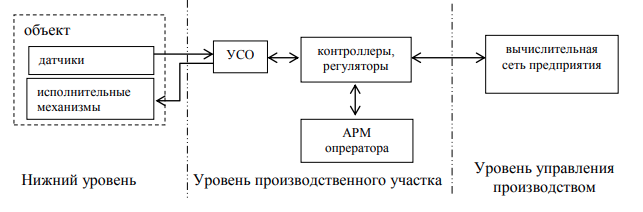 Самым нижним уровнем является уровень датчиков и исполнительных механизмов, которые устанавливаются непосредственно на технологических объектах. Их деятельность заключается в получении параметров процесса, преобразовании их в соответствующий вид для дальнейшей передачи на более высокую ступень (функции датчиков), а также в приеме управляющих сигналов и в выполнении соответствующих действий (функции исполнительных механизмов).
Средний уровень - уровень производственного участка. Его функции: - сбор информации, поступающей с нижнего уровня, ее обработка и хранение; объект датчики исполнительные механизмы УСО контроллеры, регуляторы АРМ опрератора вычислительная сеть предприятия Нижний уровень Уровень производственного участка Уровень управления производством 8 - выработка управляющих сигналов на основе анализа информации; - передача информации о производственном участке на более высокий уровень.
Верхний уровень в системе автоматизации занимает т.н. уровень управления. На этом уровне осуществляется контроль за производством продукции. Этот процесс включает в себя сбор поступающих с производственных участков данных, их накопление, обработку и выдачу руководящих директив нижним ступеням. Атрибутом этого уровня является центр управления производством, который может состоять из трех взаимопроникающих частей: 1) операторской части, 2) системы подготовки отчетов, 3) системы анализа тенденций.
Операторская часть отвечает за связь между оператором и процессом на уровне управления. Она выдает информацию о процессе и позволяет в случае необходимости вмешательство ход автоматического управления. Обеспечивает диалог между системой и операторами. 
Система подготовки отчетов выводит на экраны, принтеры, в архивы и т.д. информацию о технологических параметрах с указанием точного времени измерения, выдает данные о материальном и энергетическом балансе и др. 
Система анализа тенденций дает оператору возможность наблюдения за технологическим параметрами и делать соответствующие выводы.